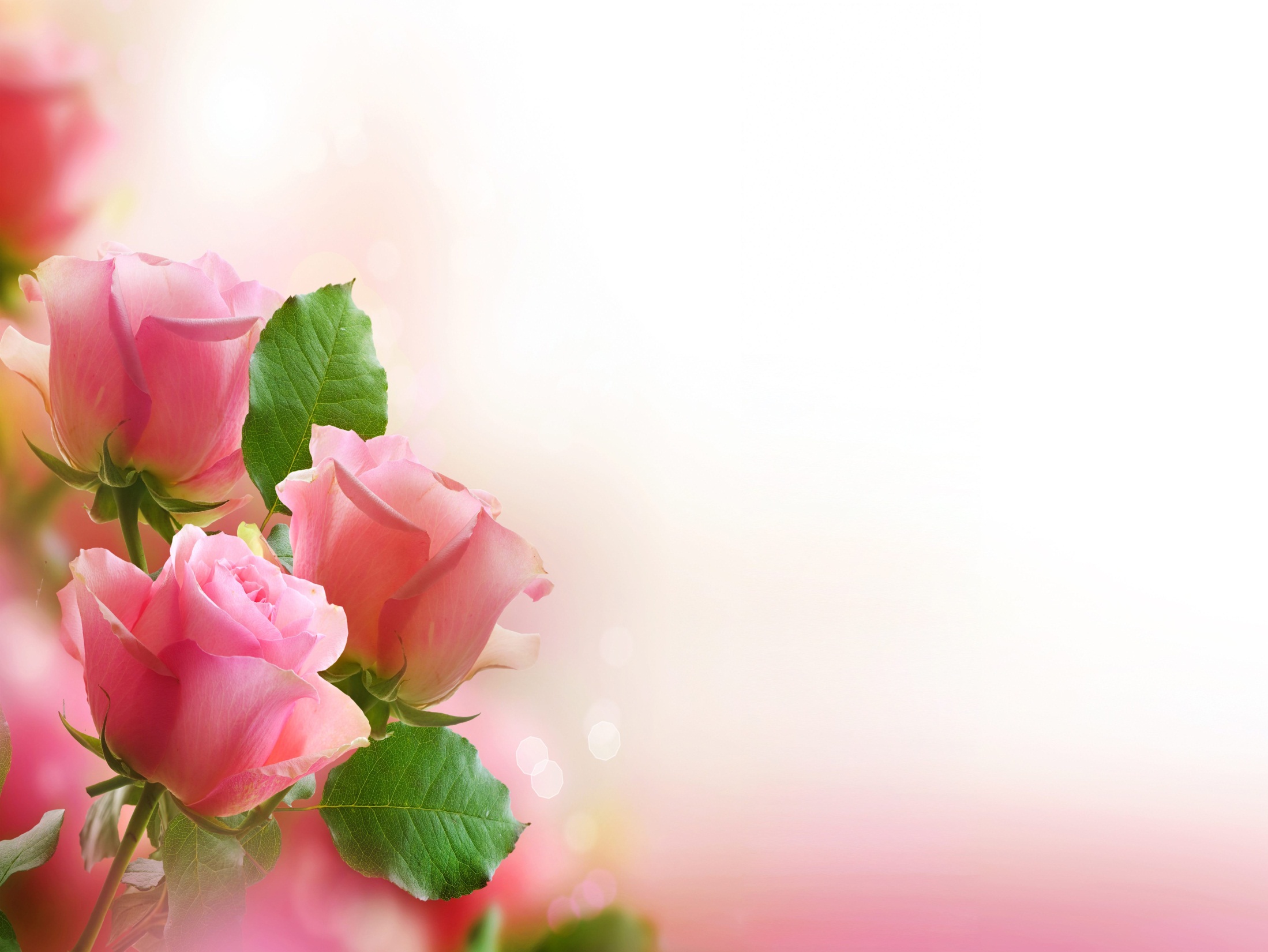 Нашим дорогим мамочкам посвящается
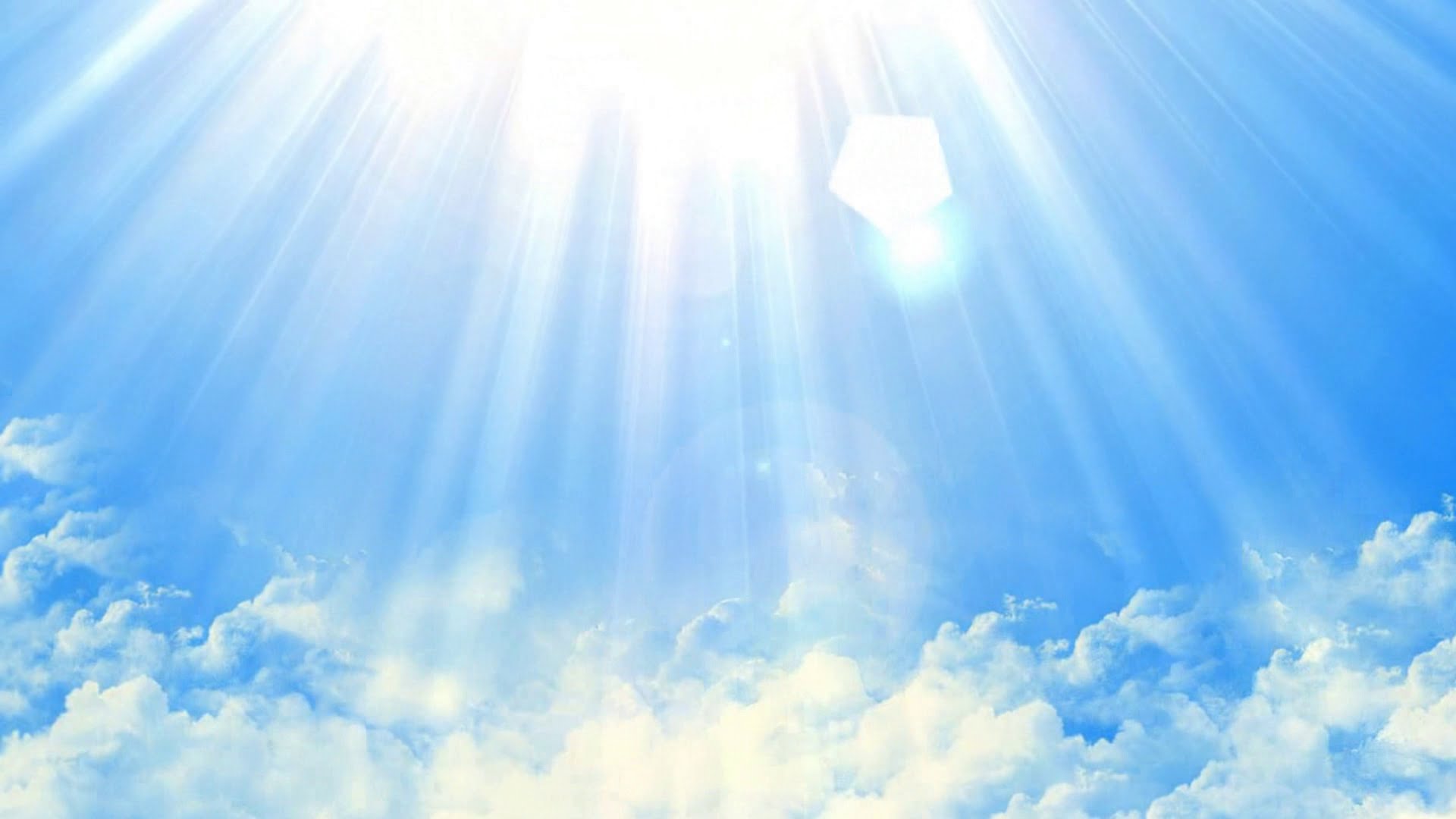 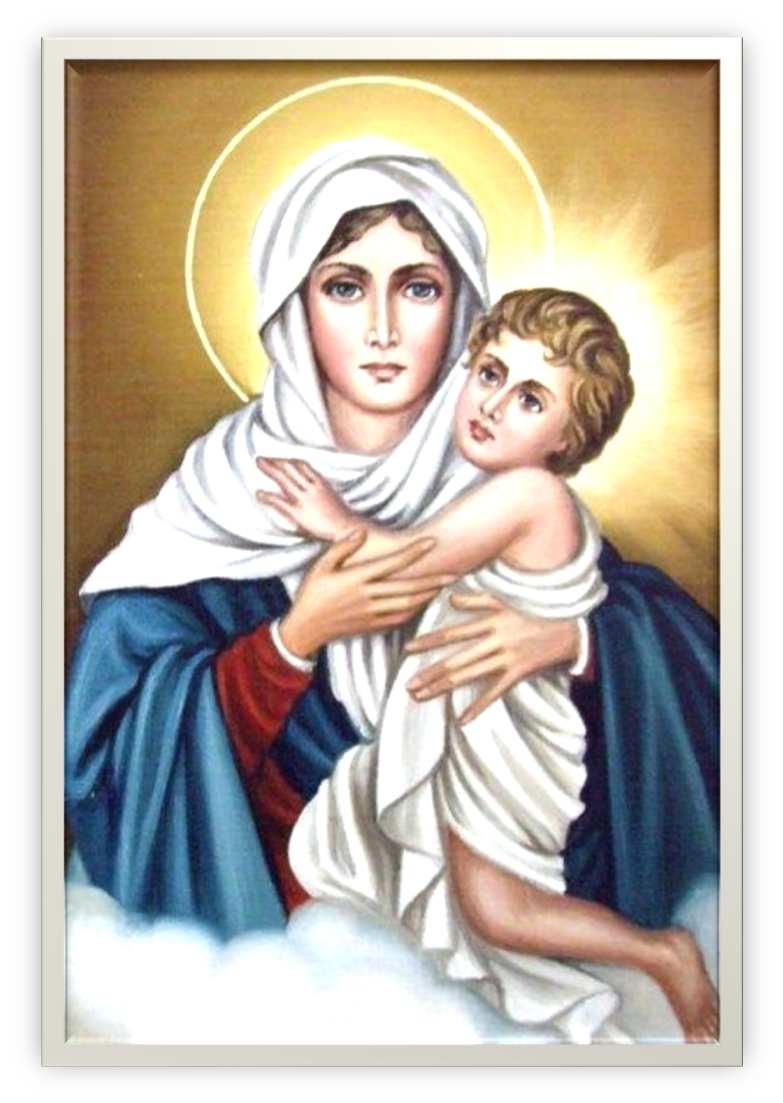 Пусть ей вечно солнце рукоплещет! 
Так она и будет жить в веках.
Самая прекрасная из женщин – 
Женщина с ребёнком на руках.
Есть в природе знак святой и вещий,
Ярко  обозначенный в веках:
Самая прекрасная из женщин – 
Женщина  с ребёнком на руках.
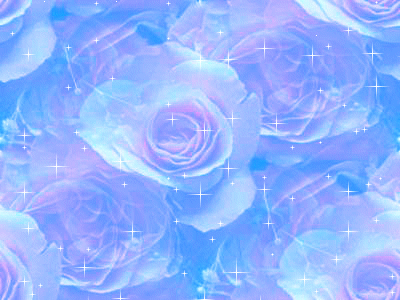 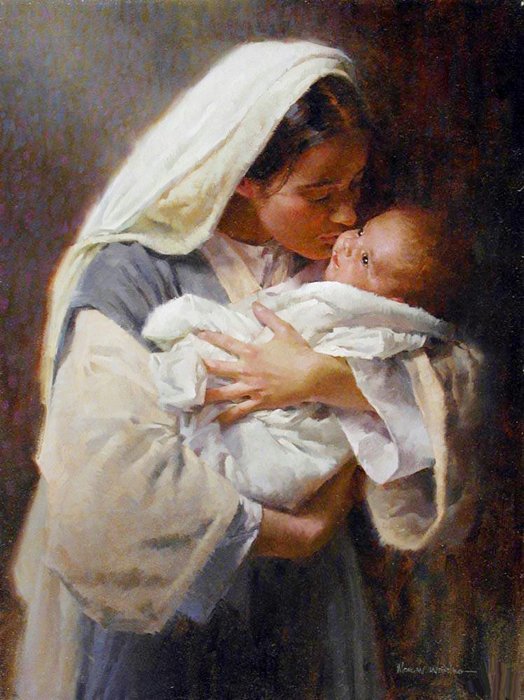 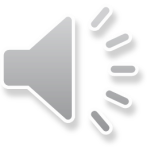 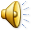 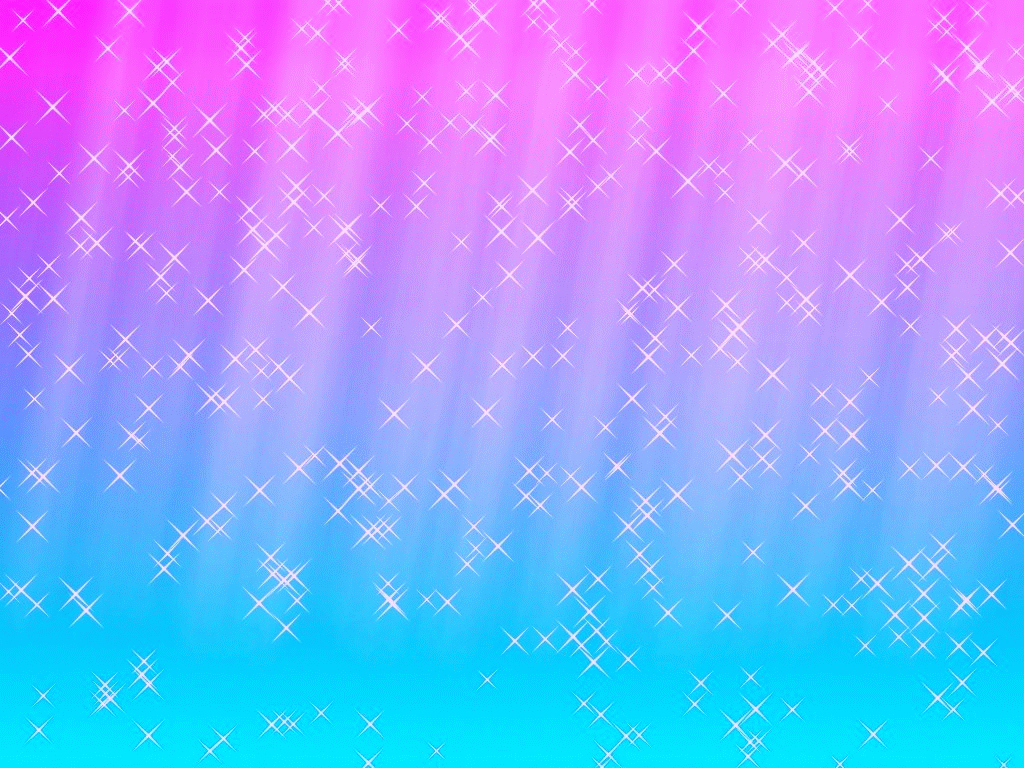 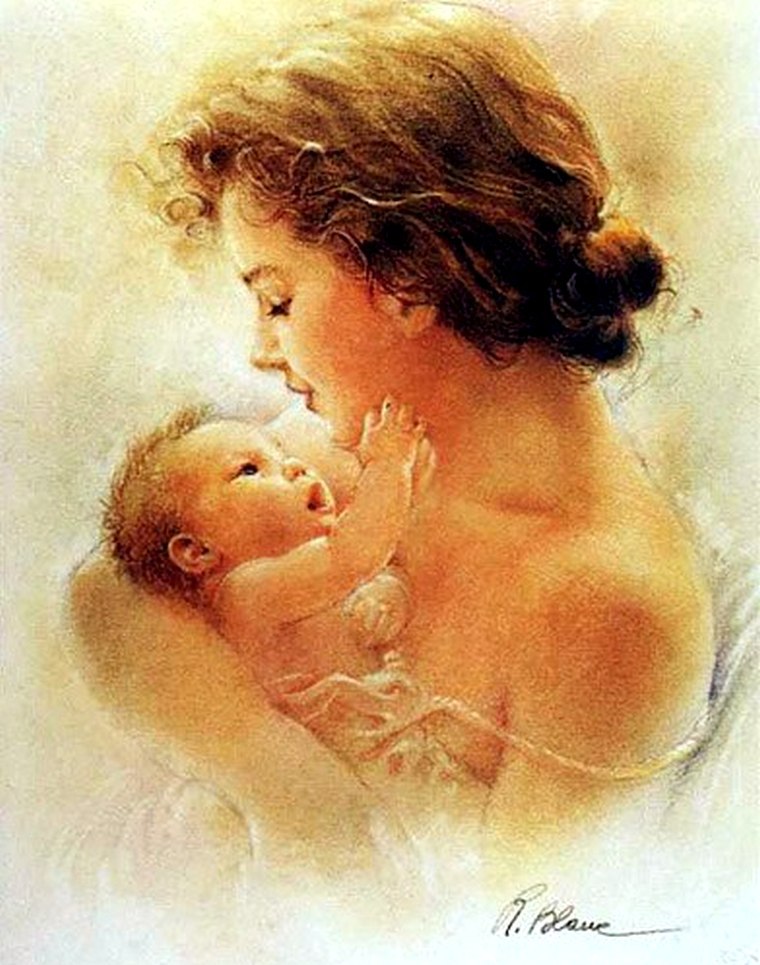 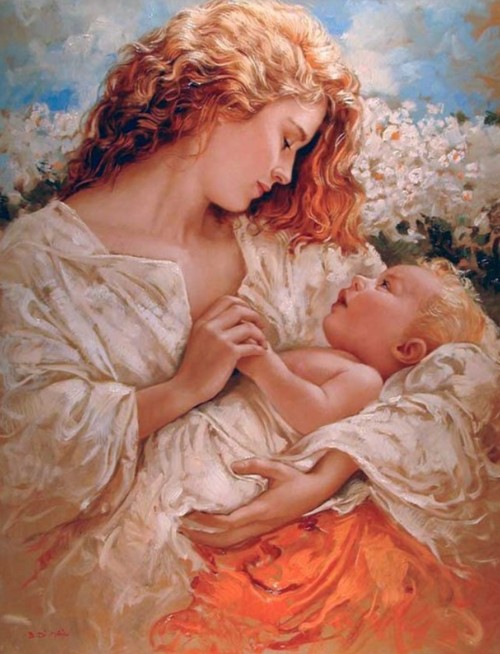 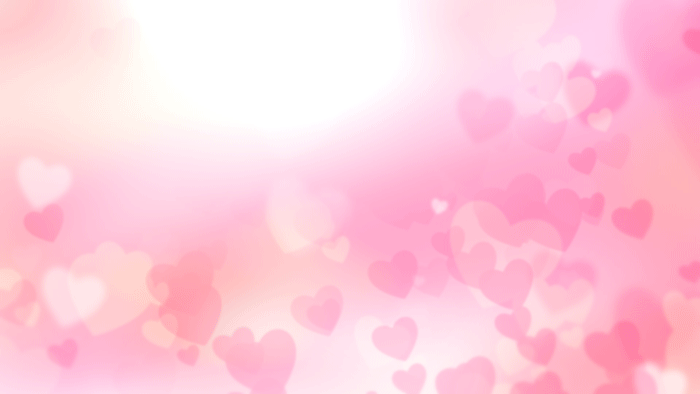 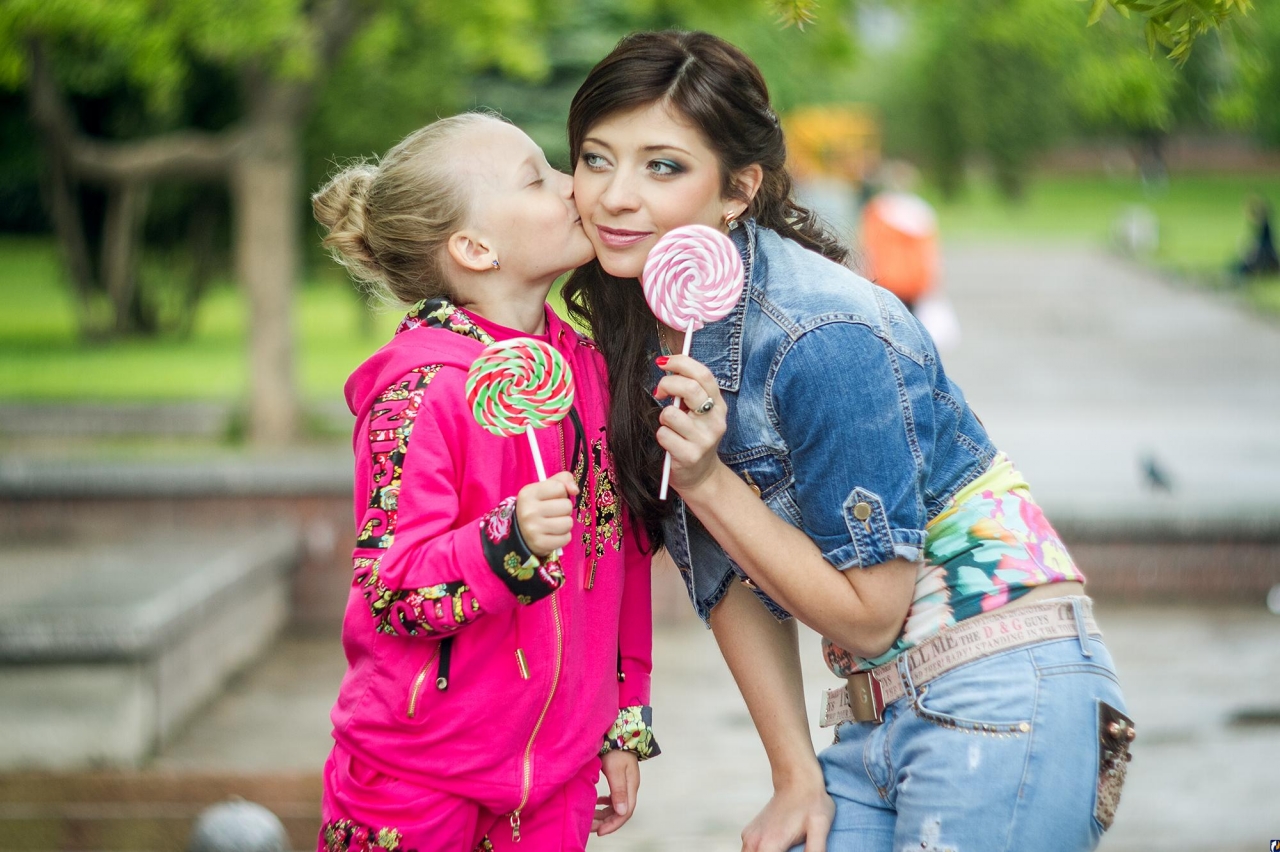 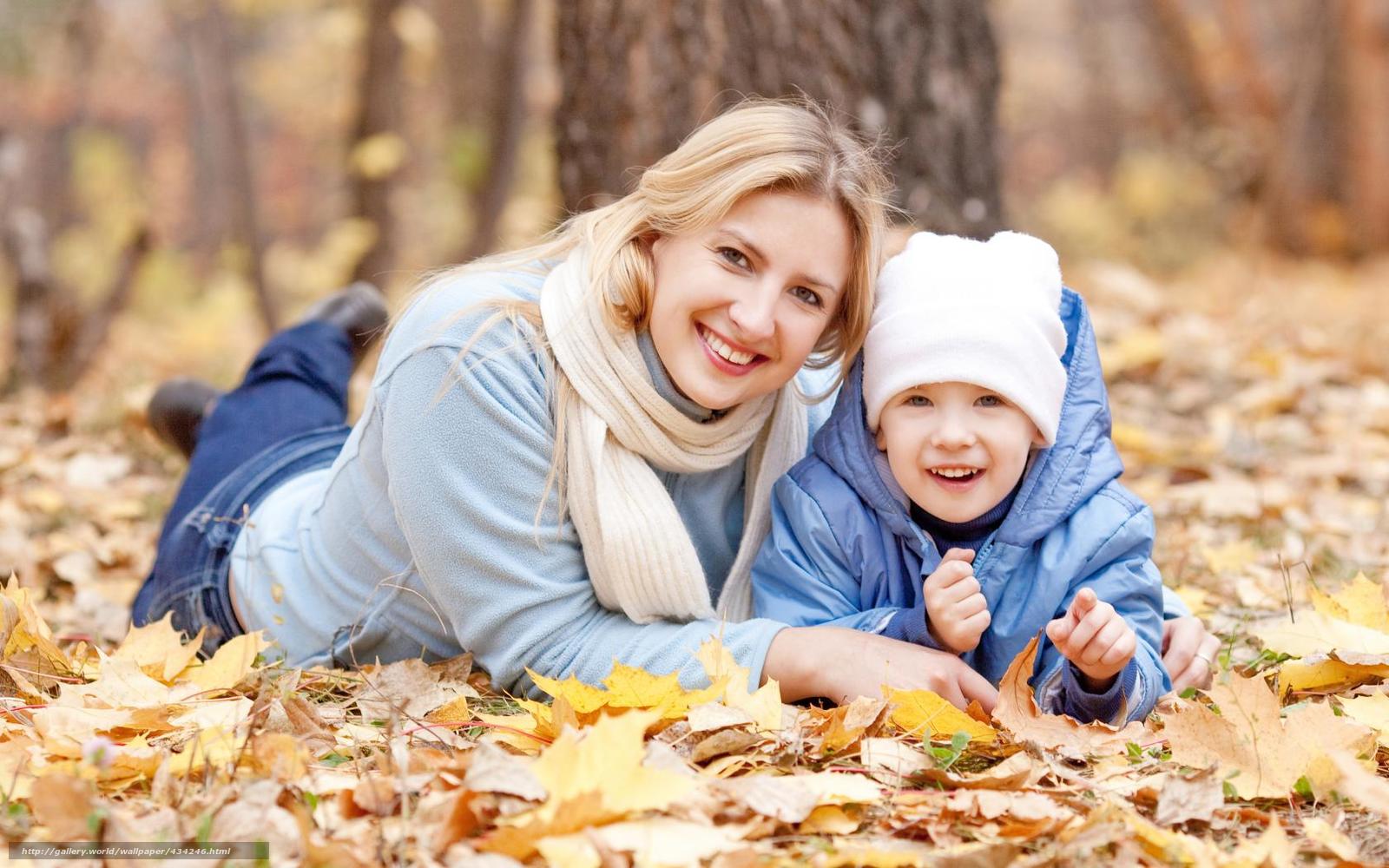 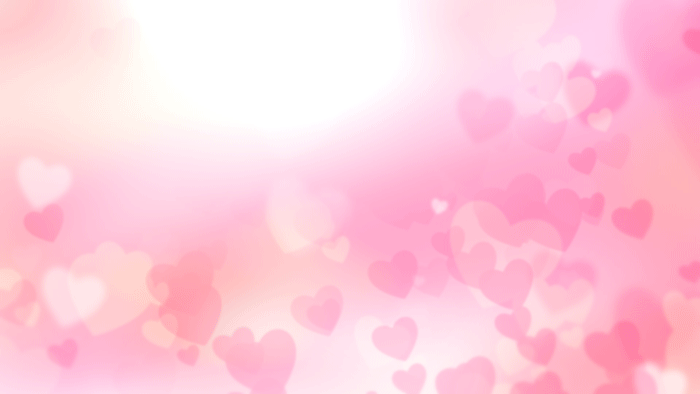 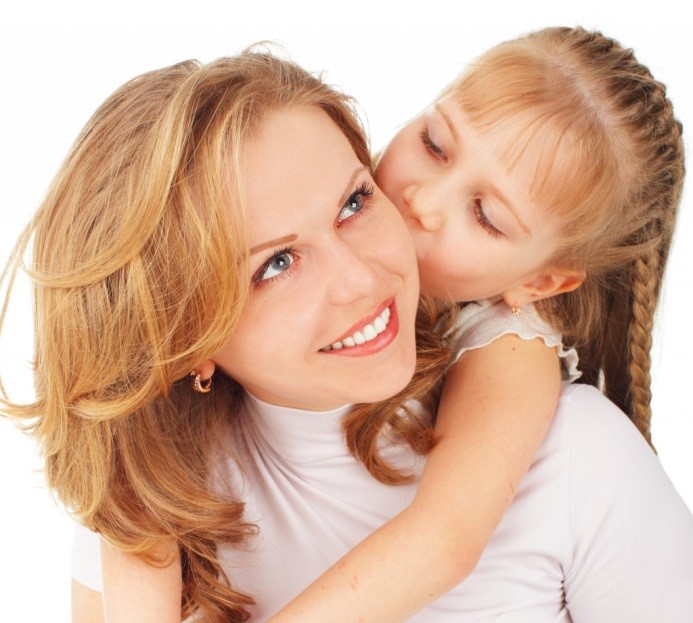 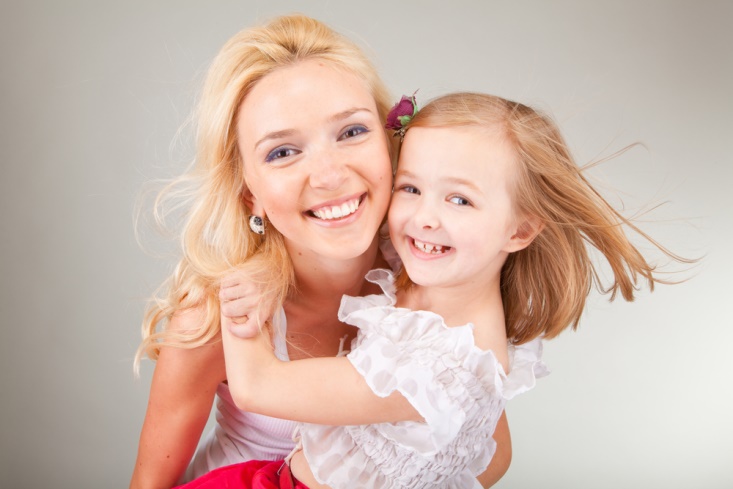 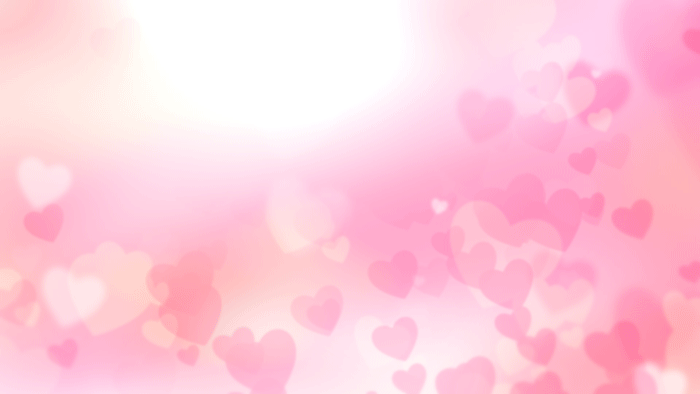 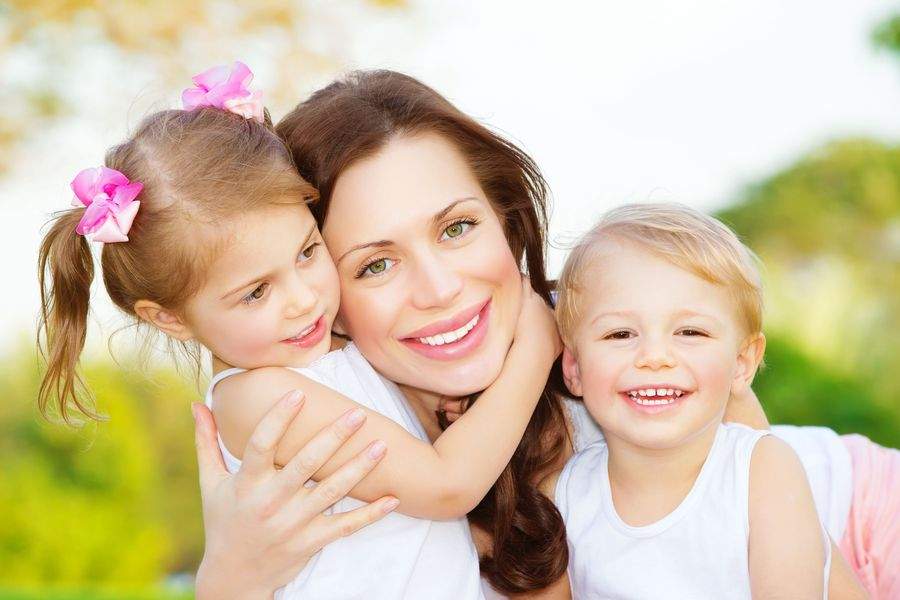 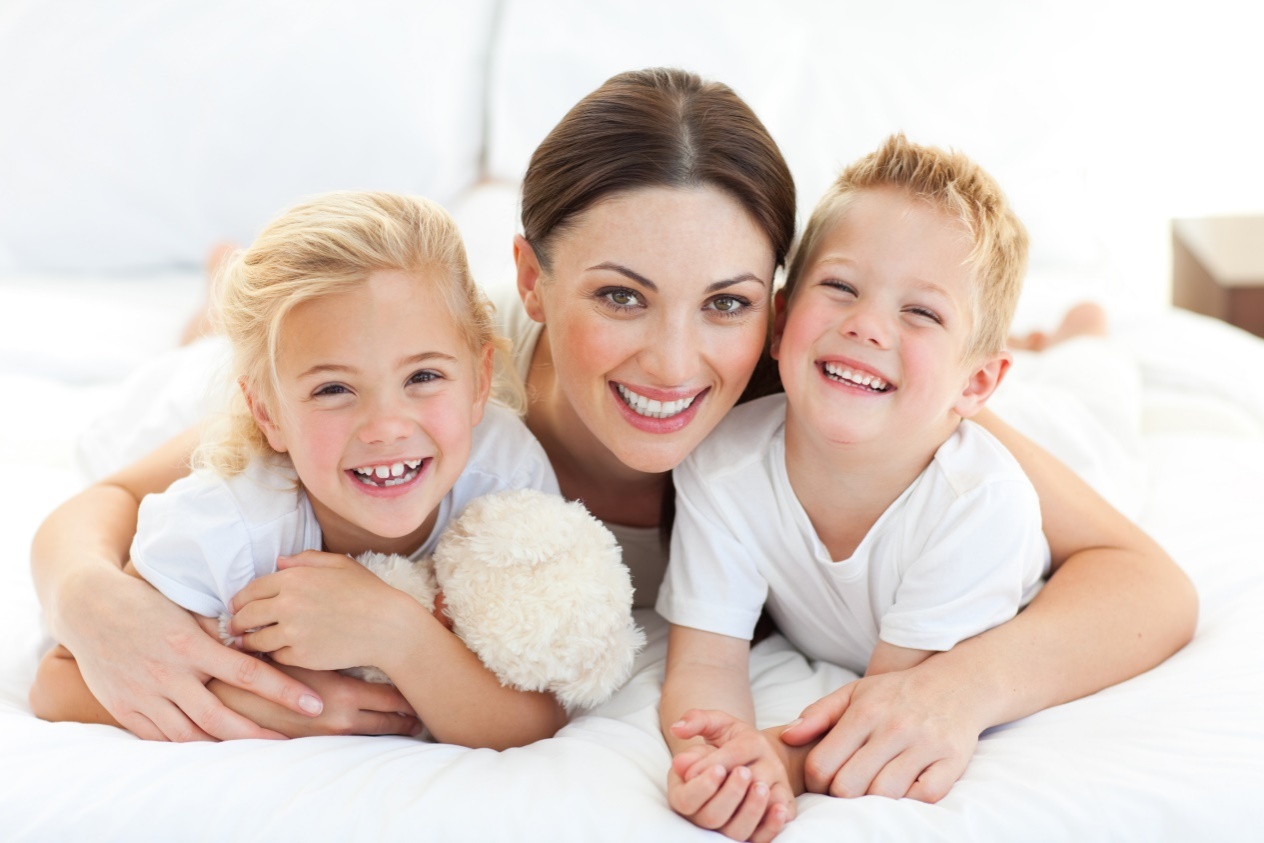 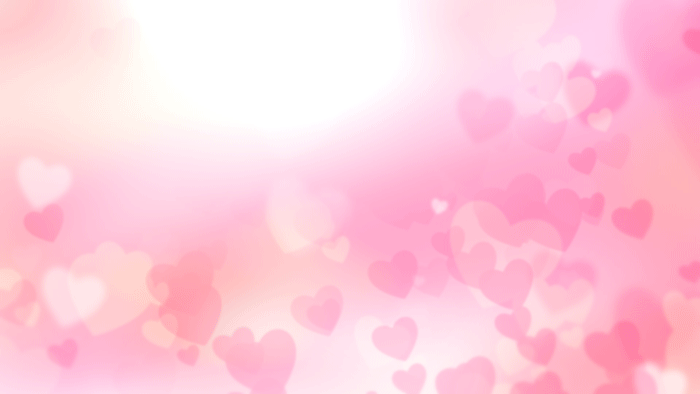 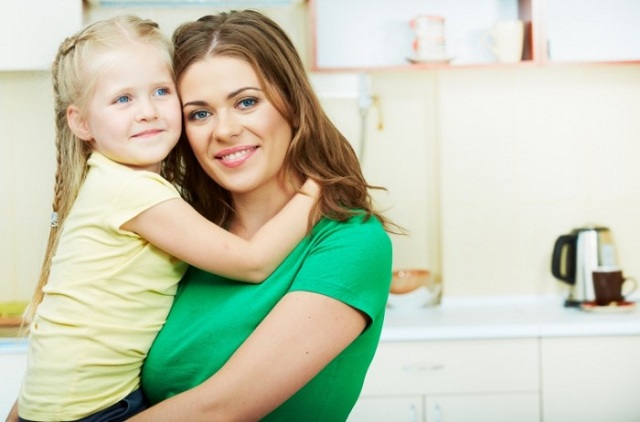 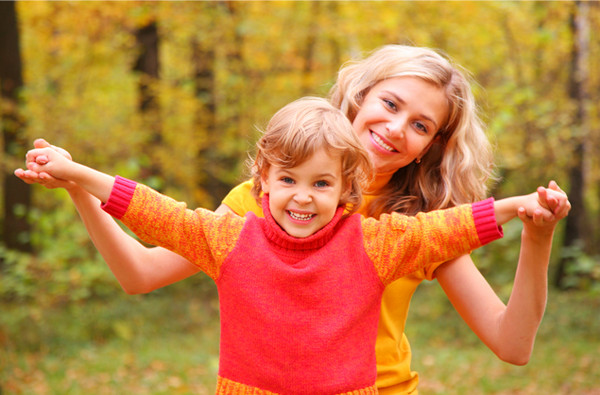 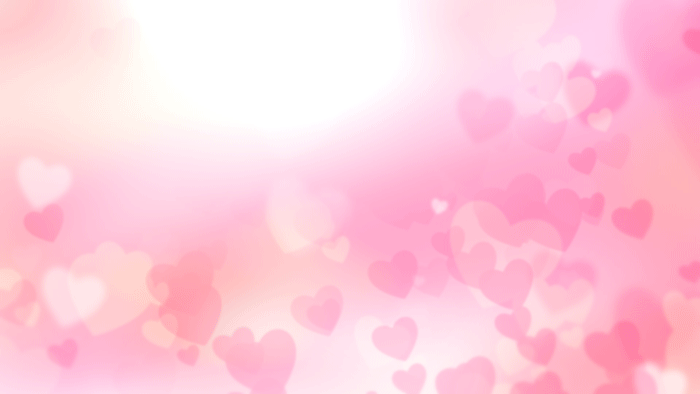 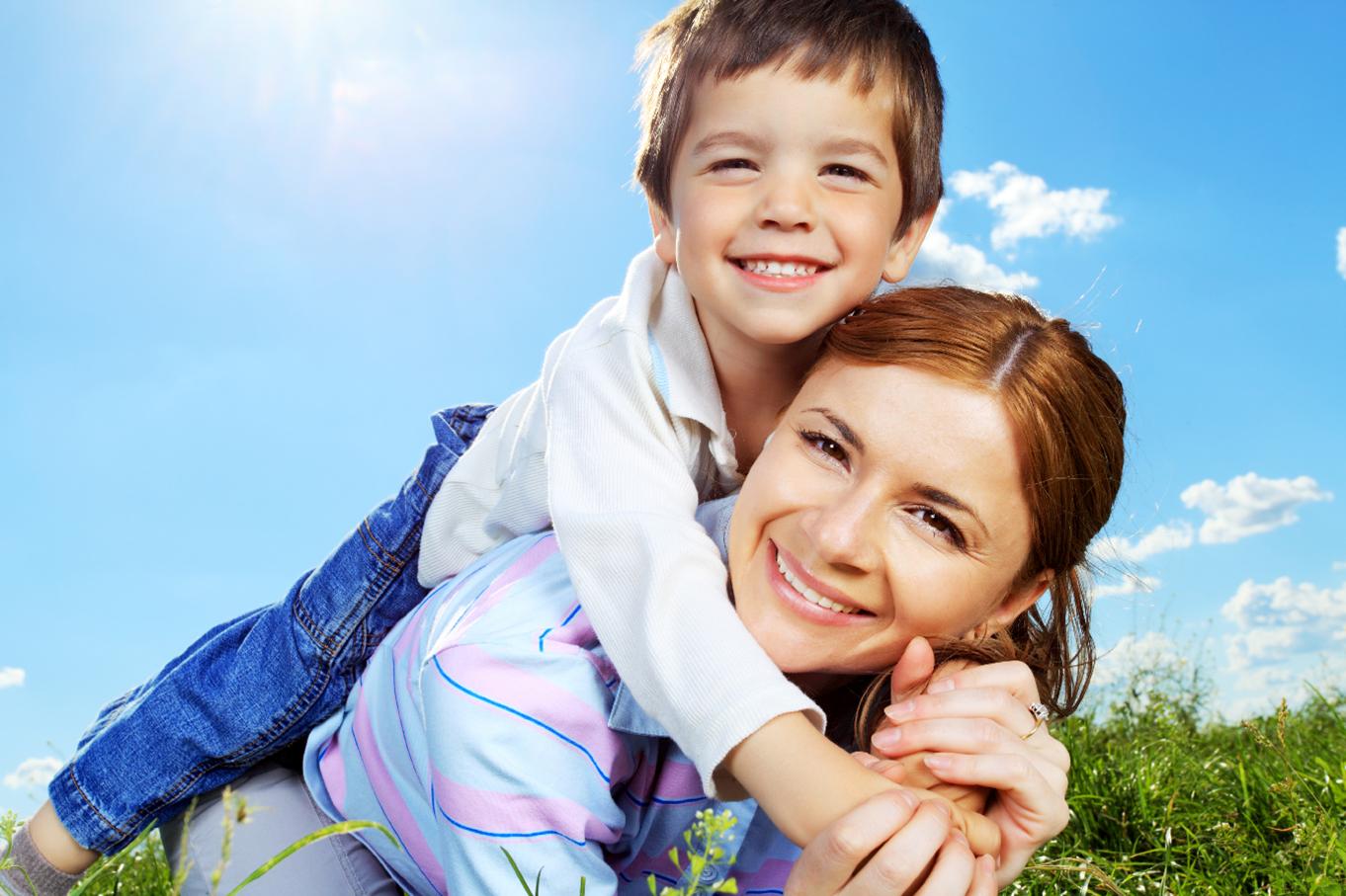 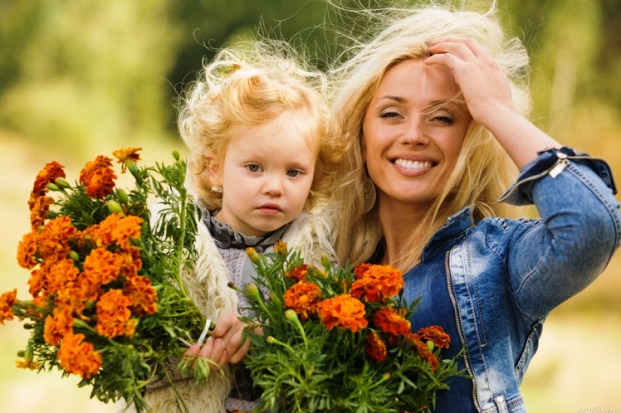 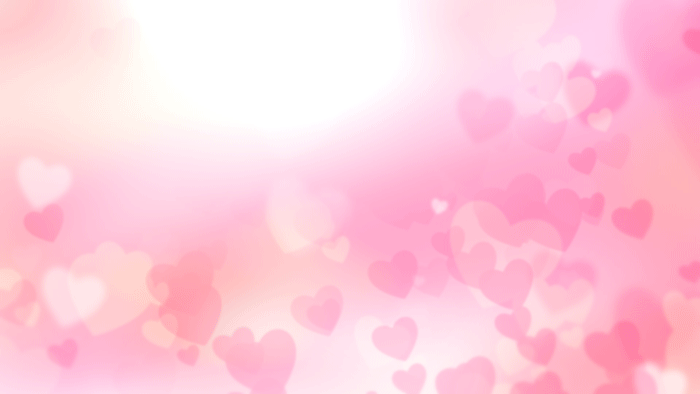 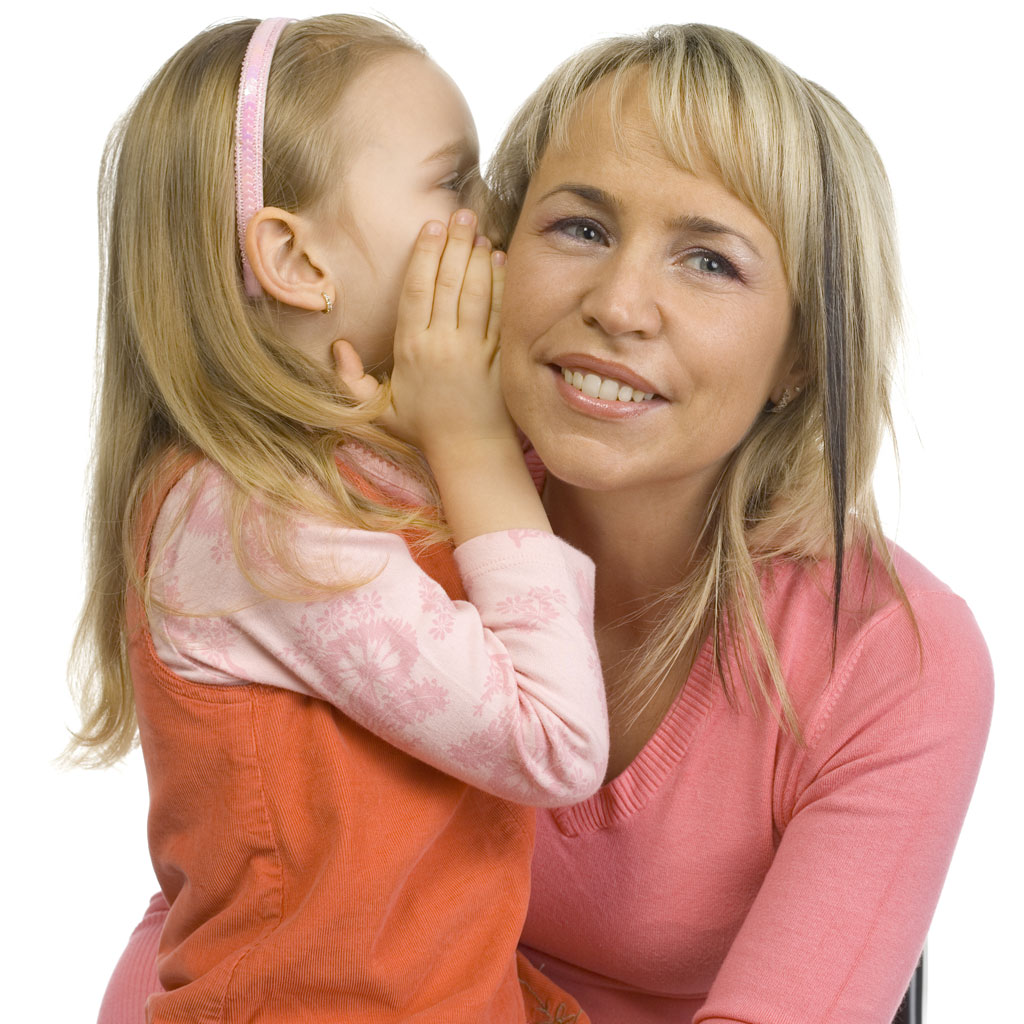 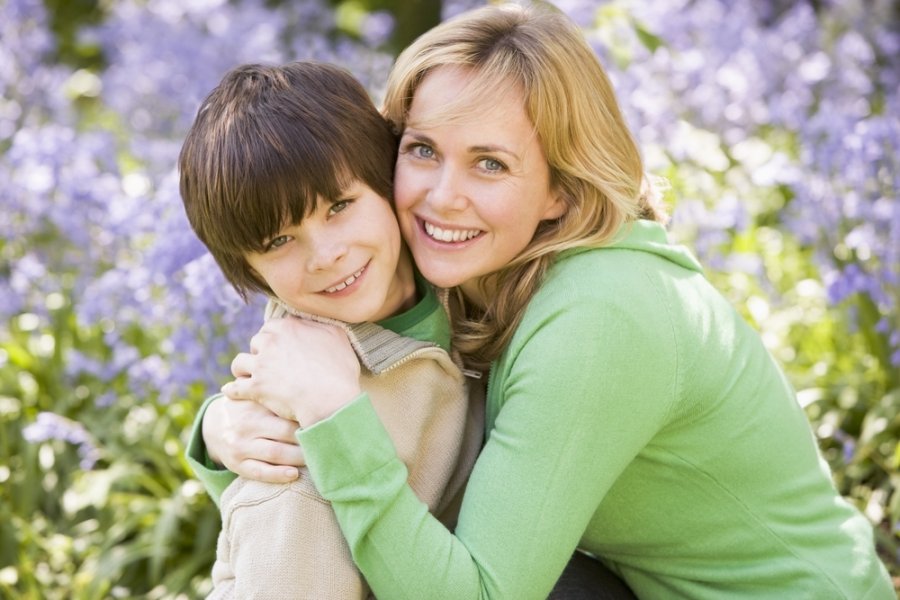 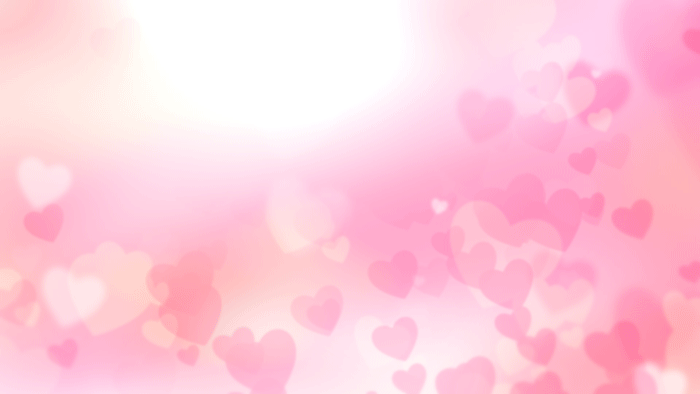 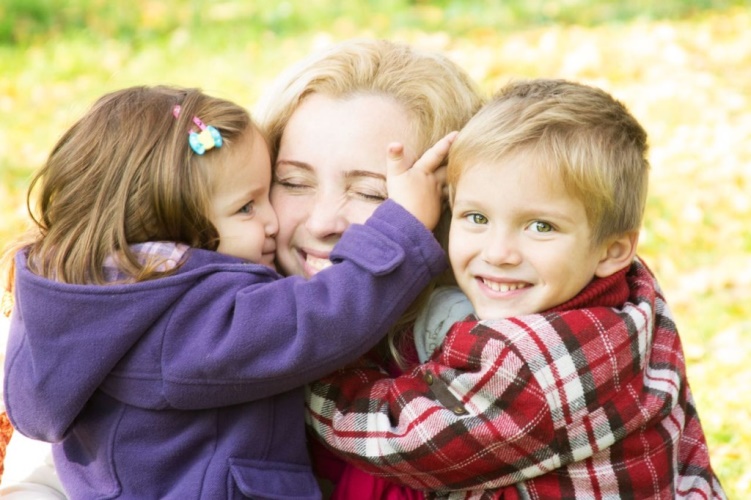 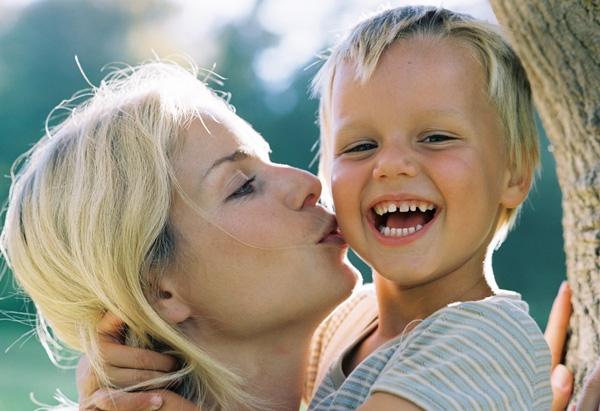 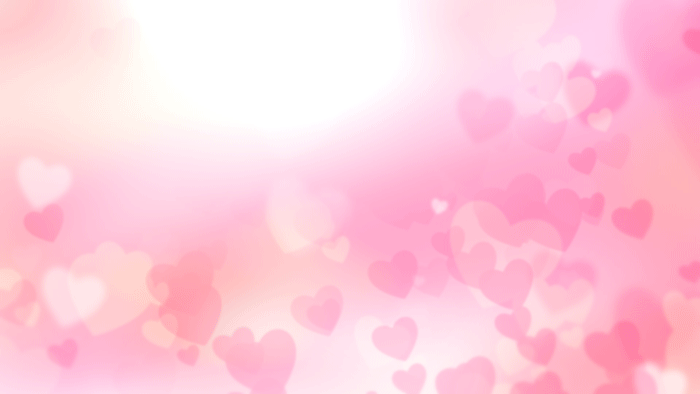 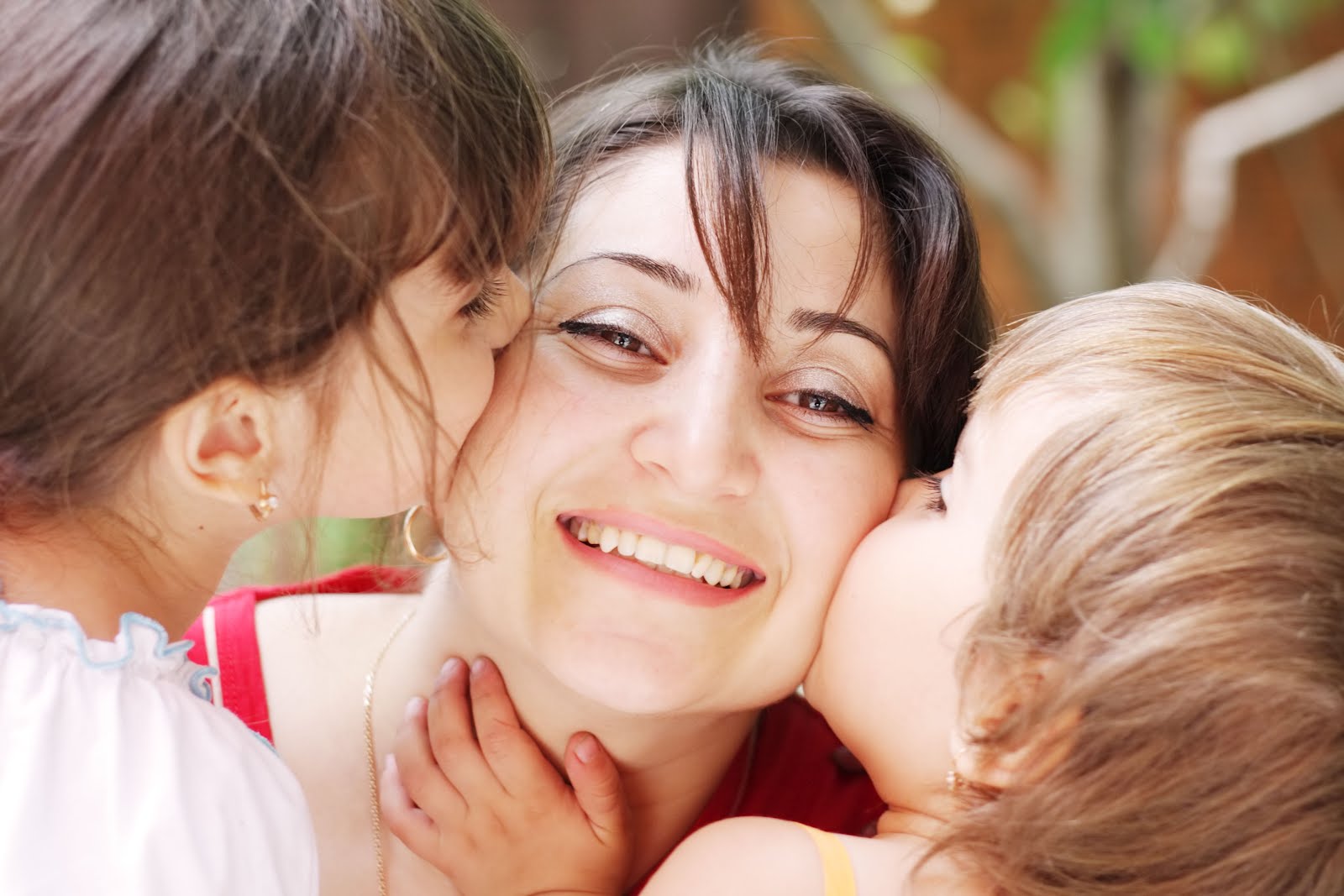 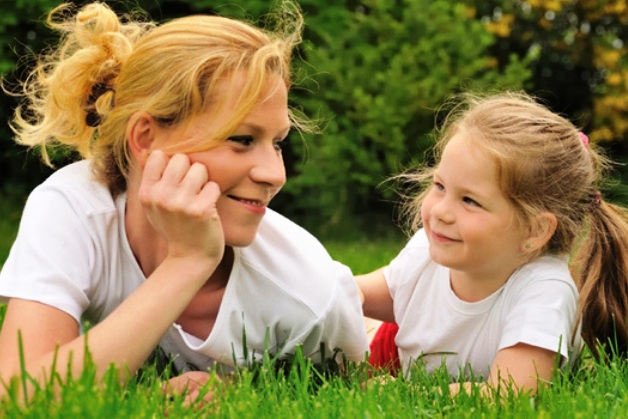 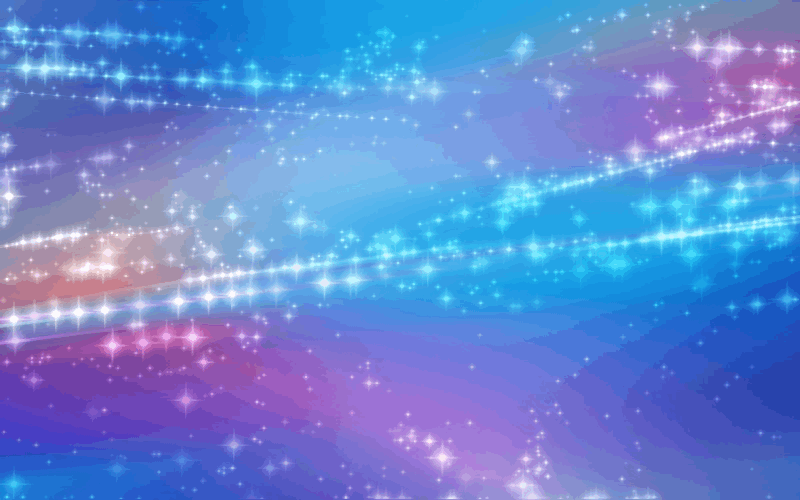 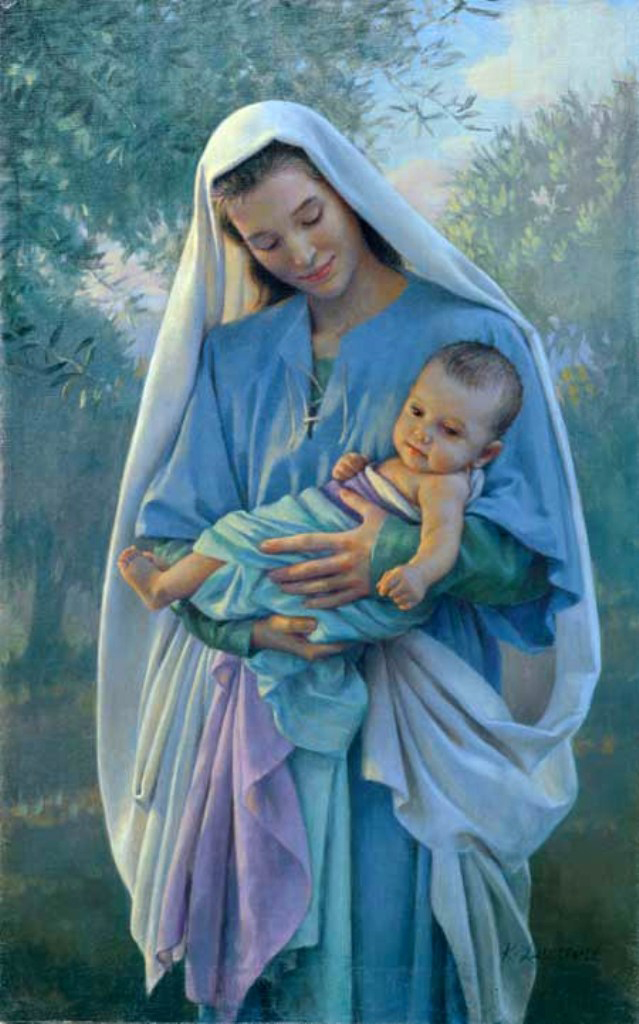 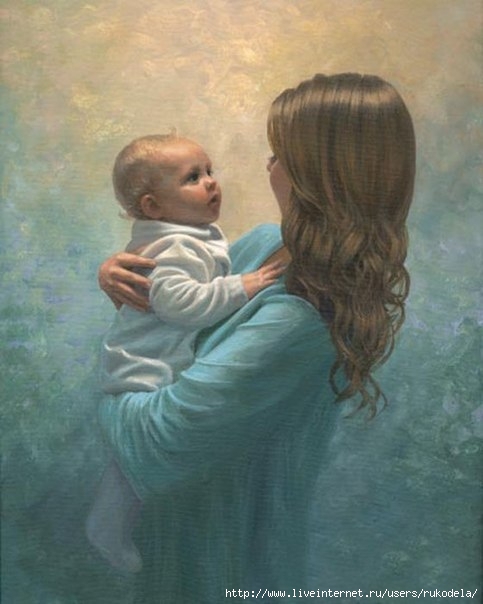 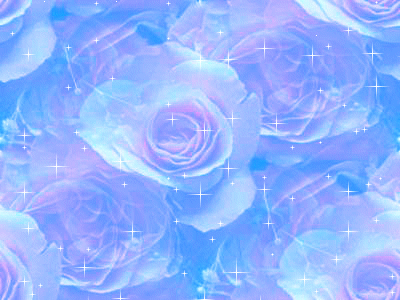 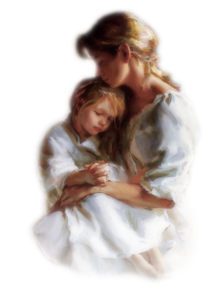 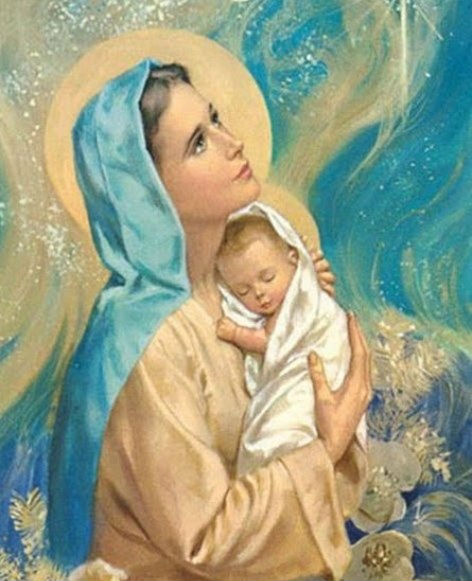 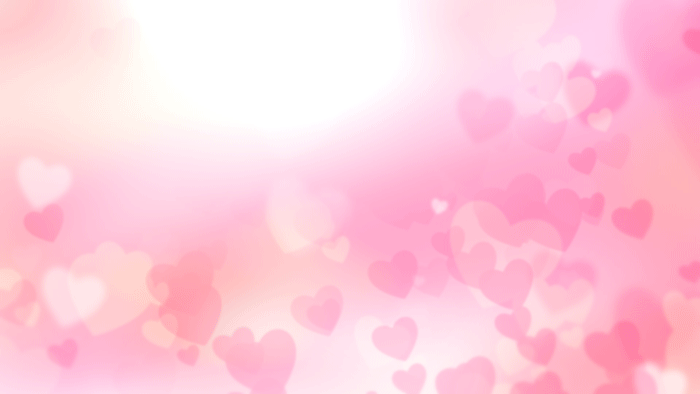 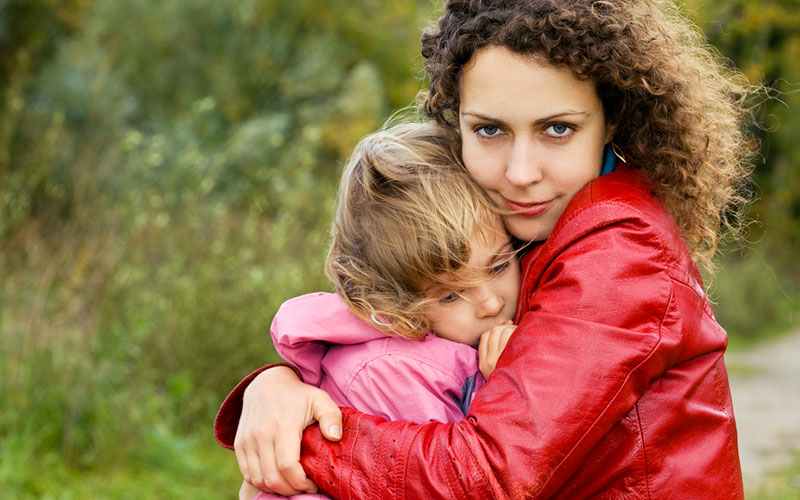 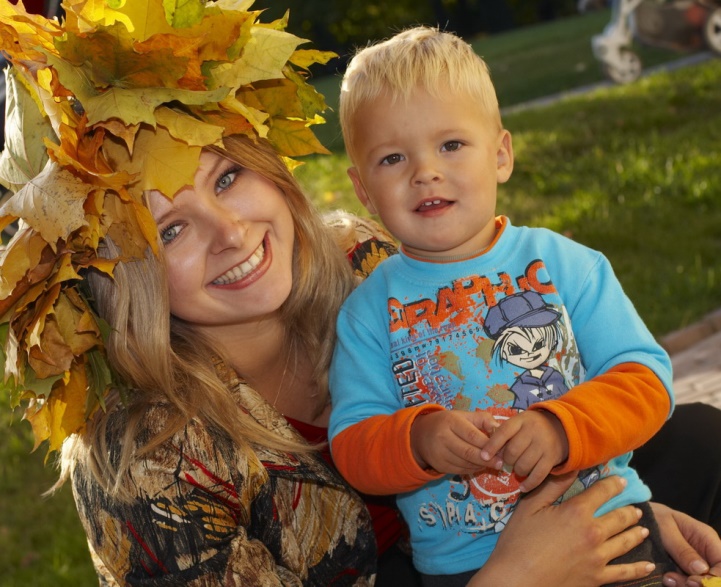 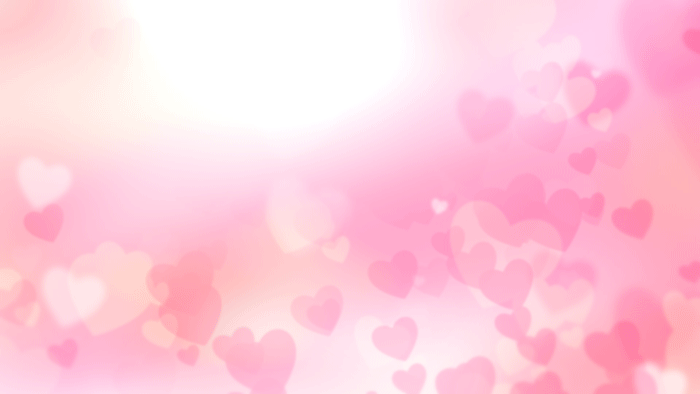 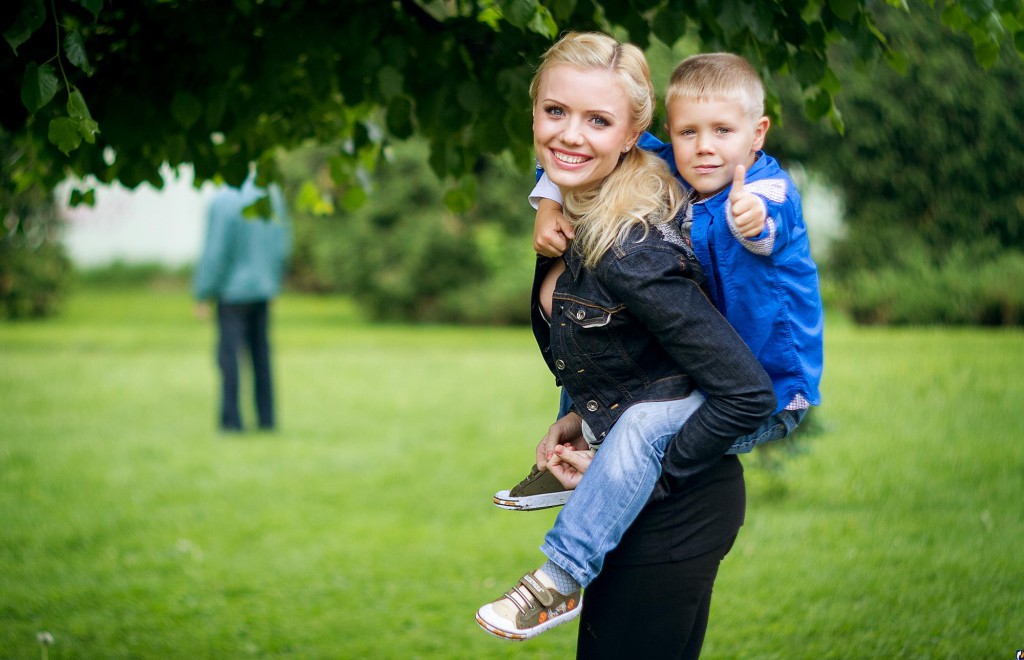 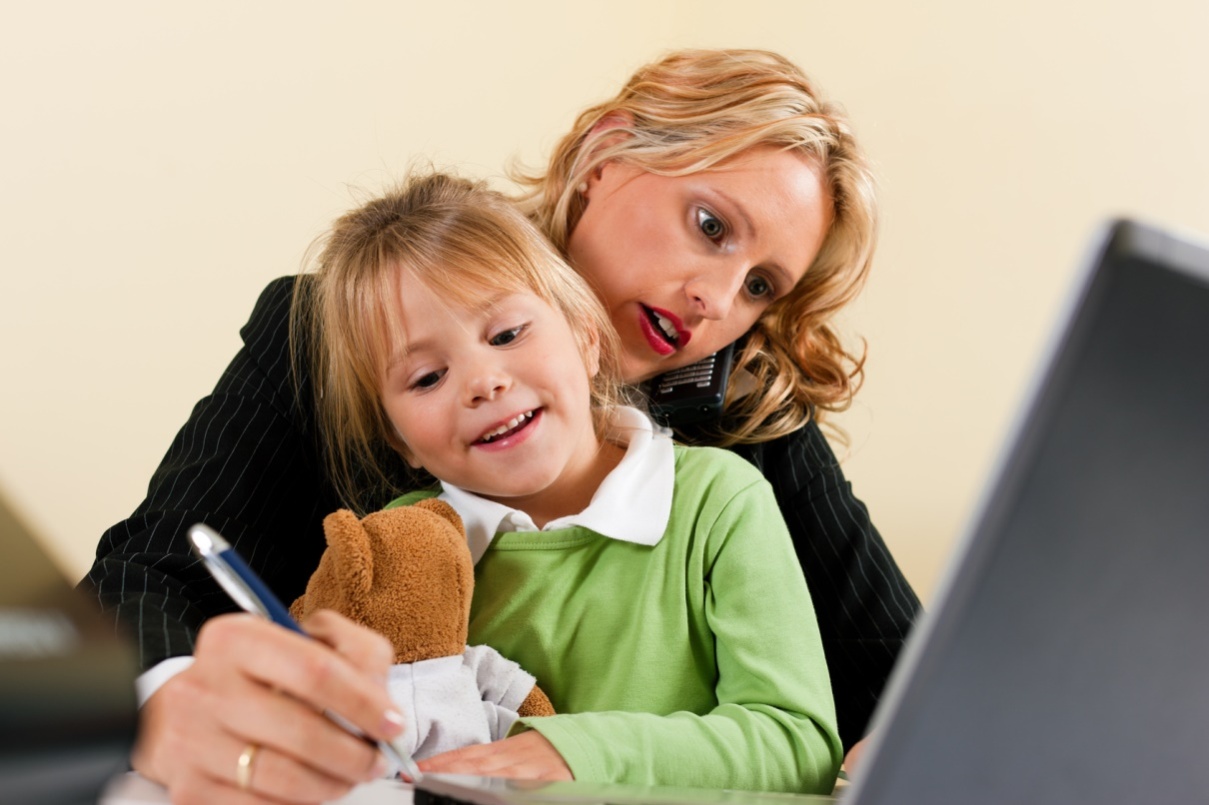 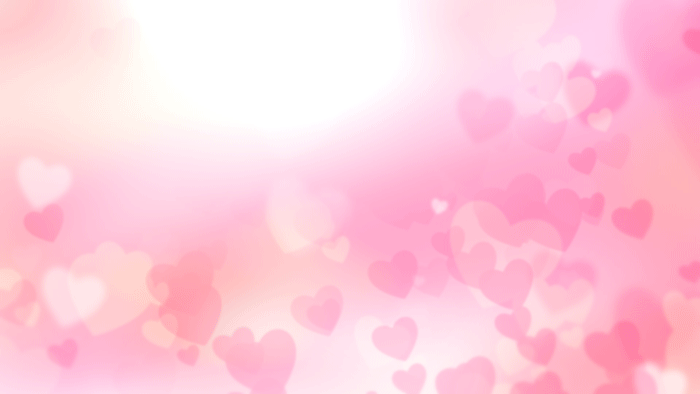 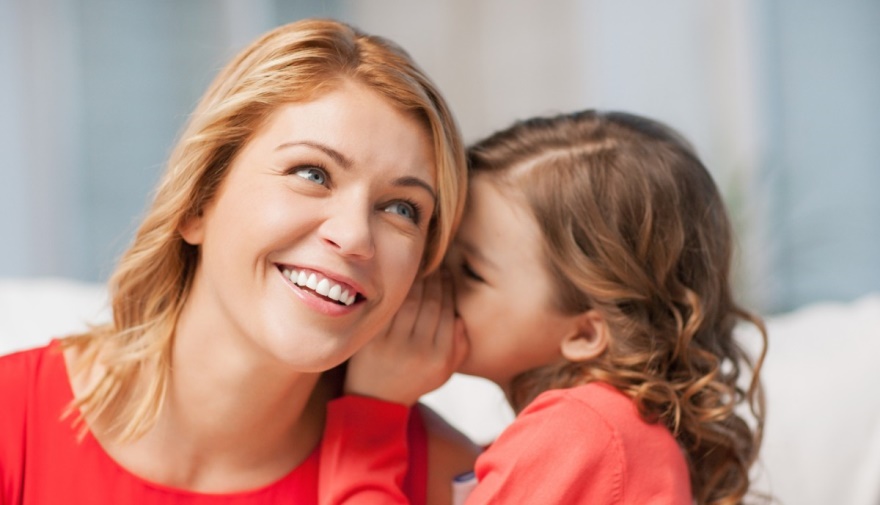 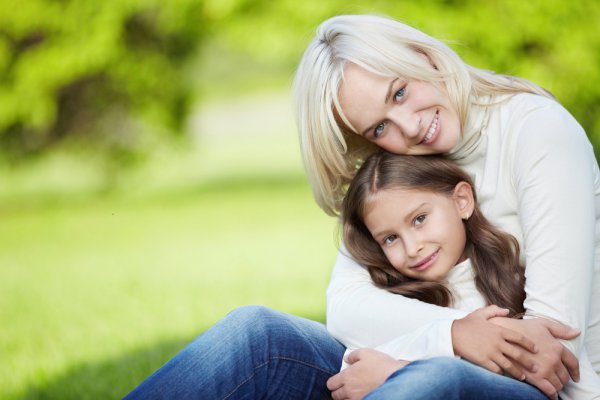 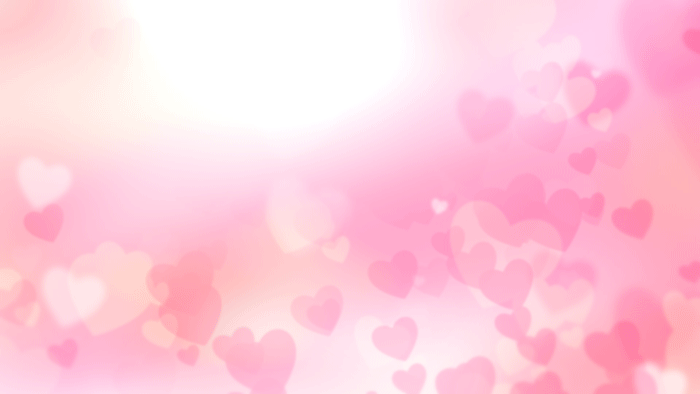 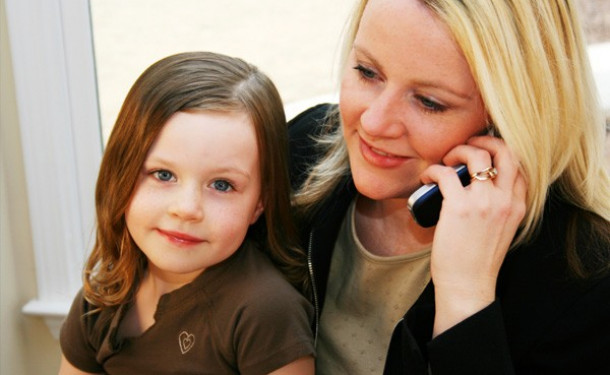 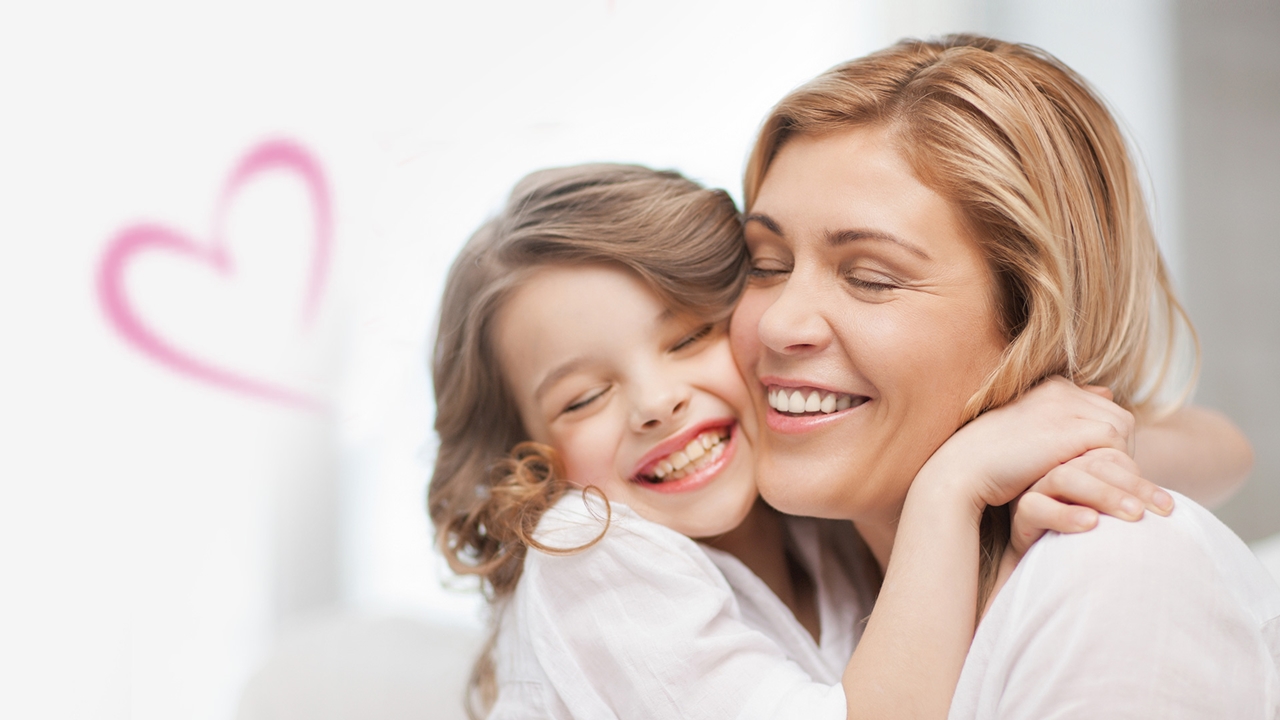 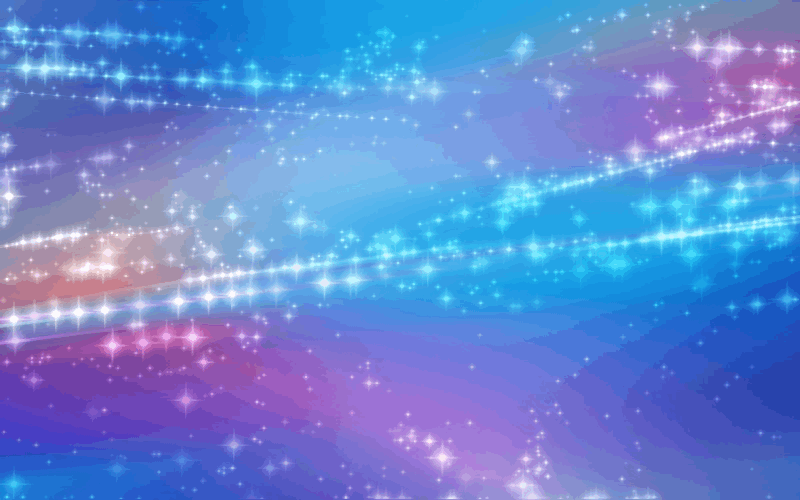 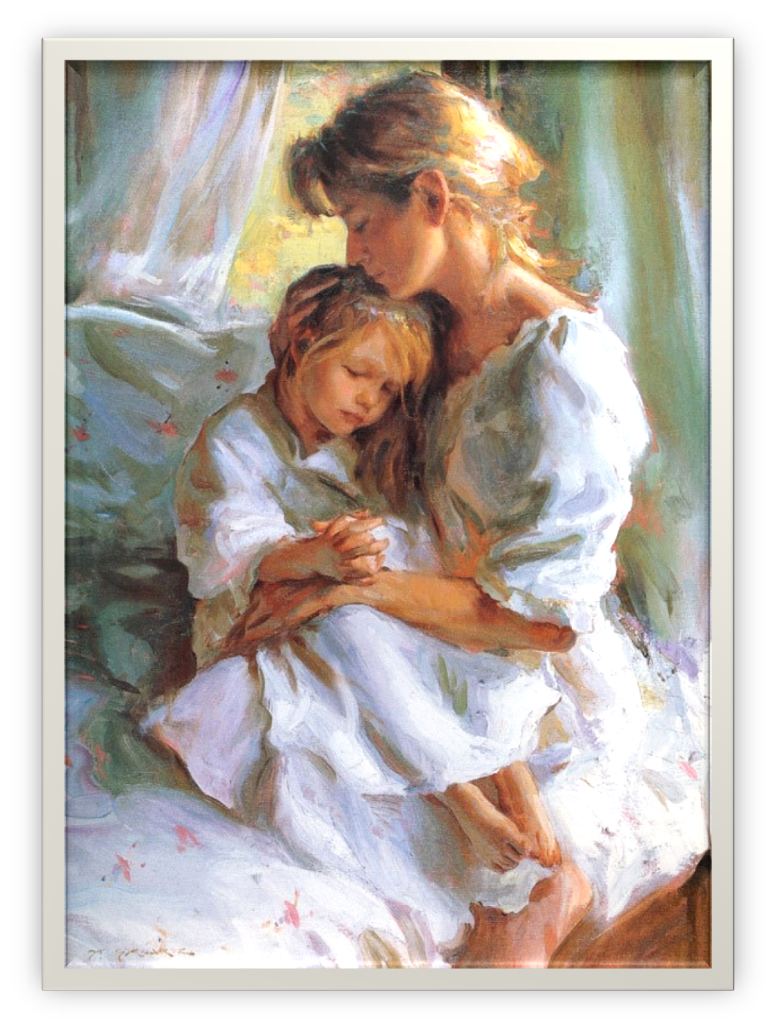 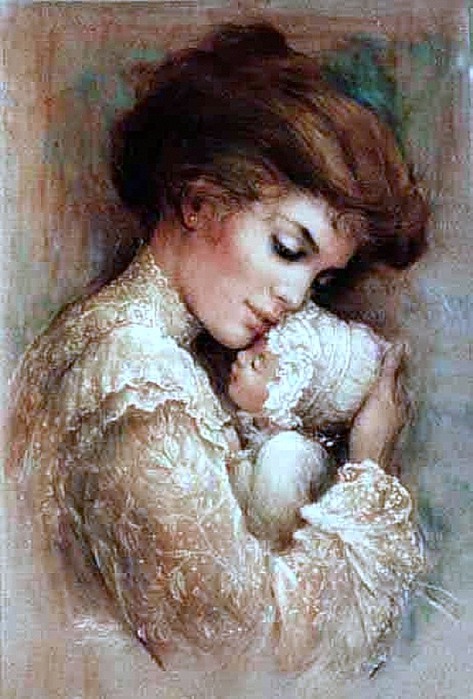 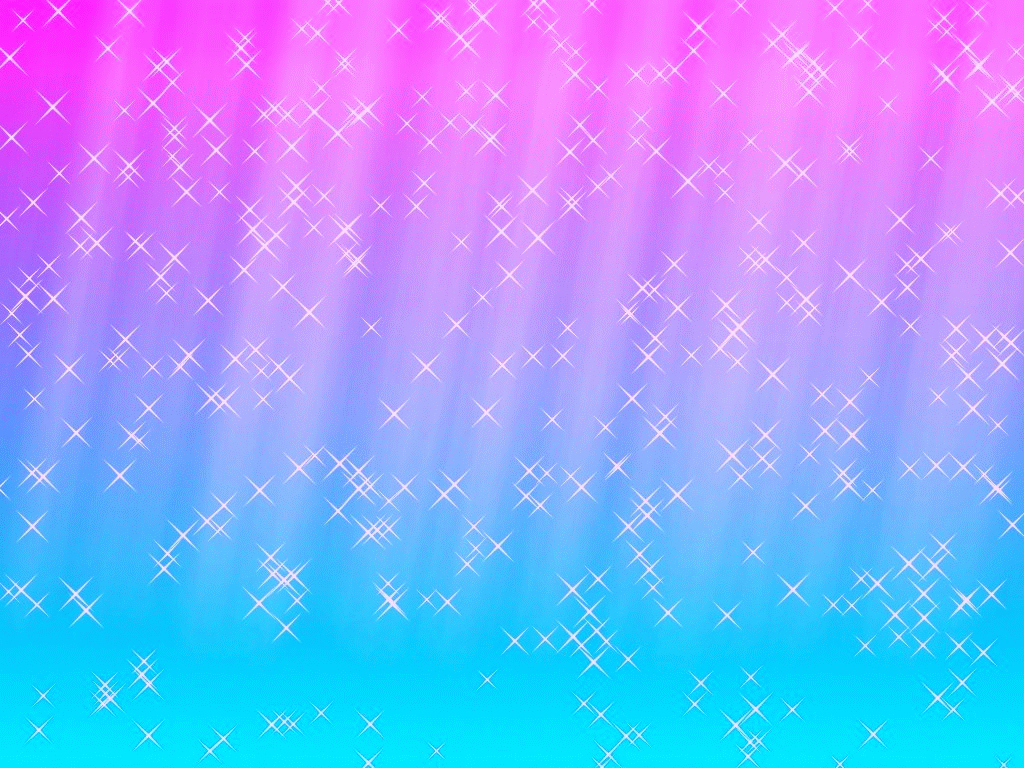 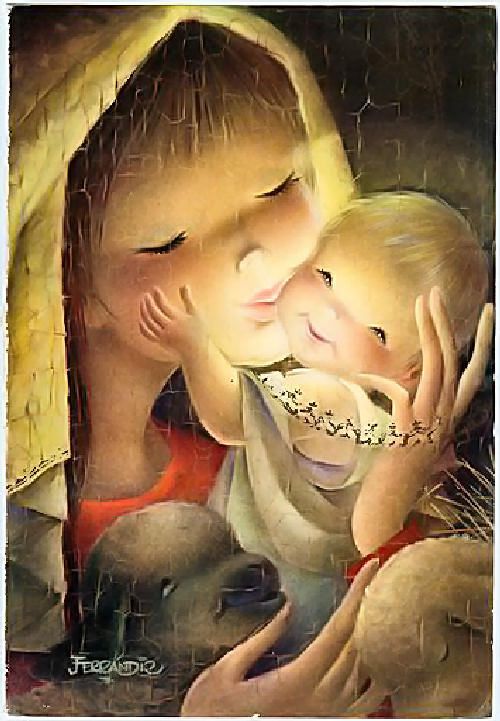 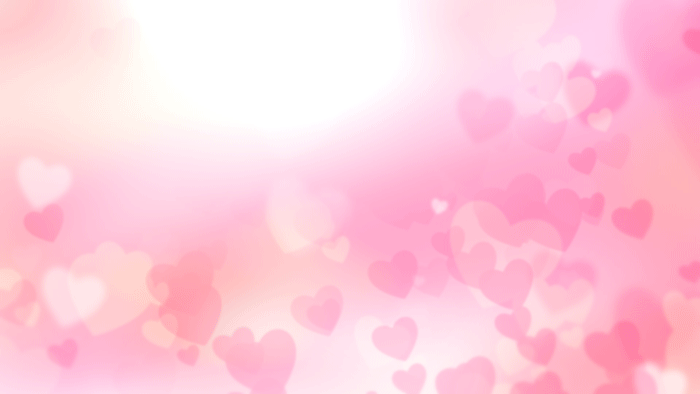 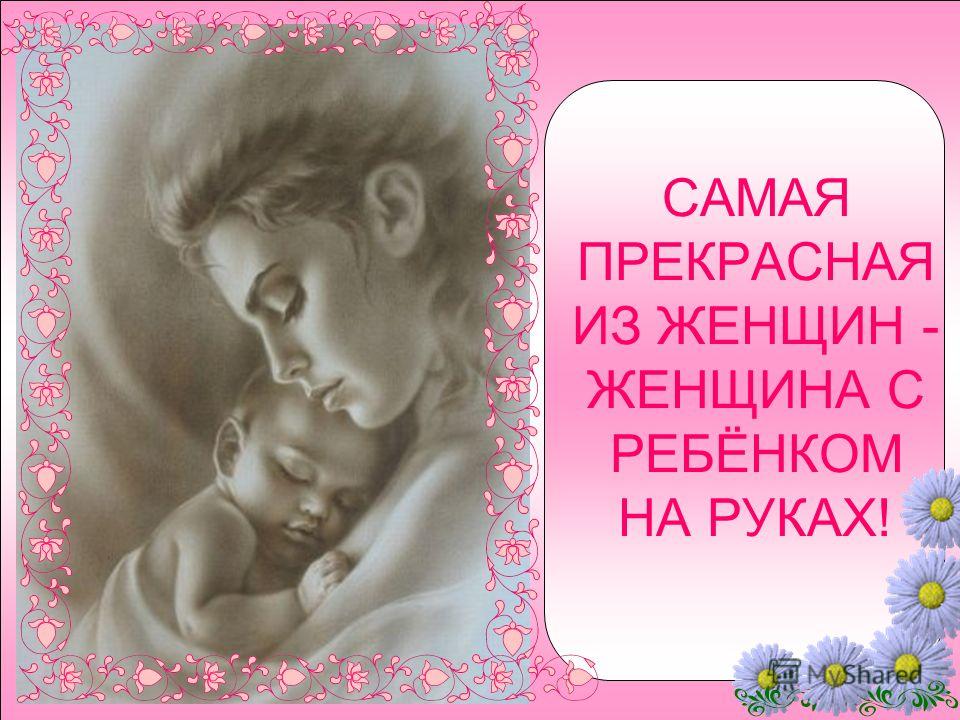